Дошкольная  группа
Сегодня
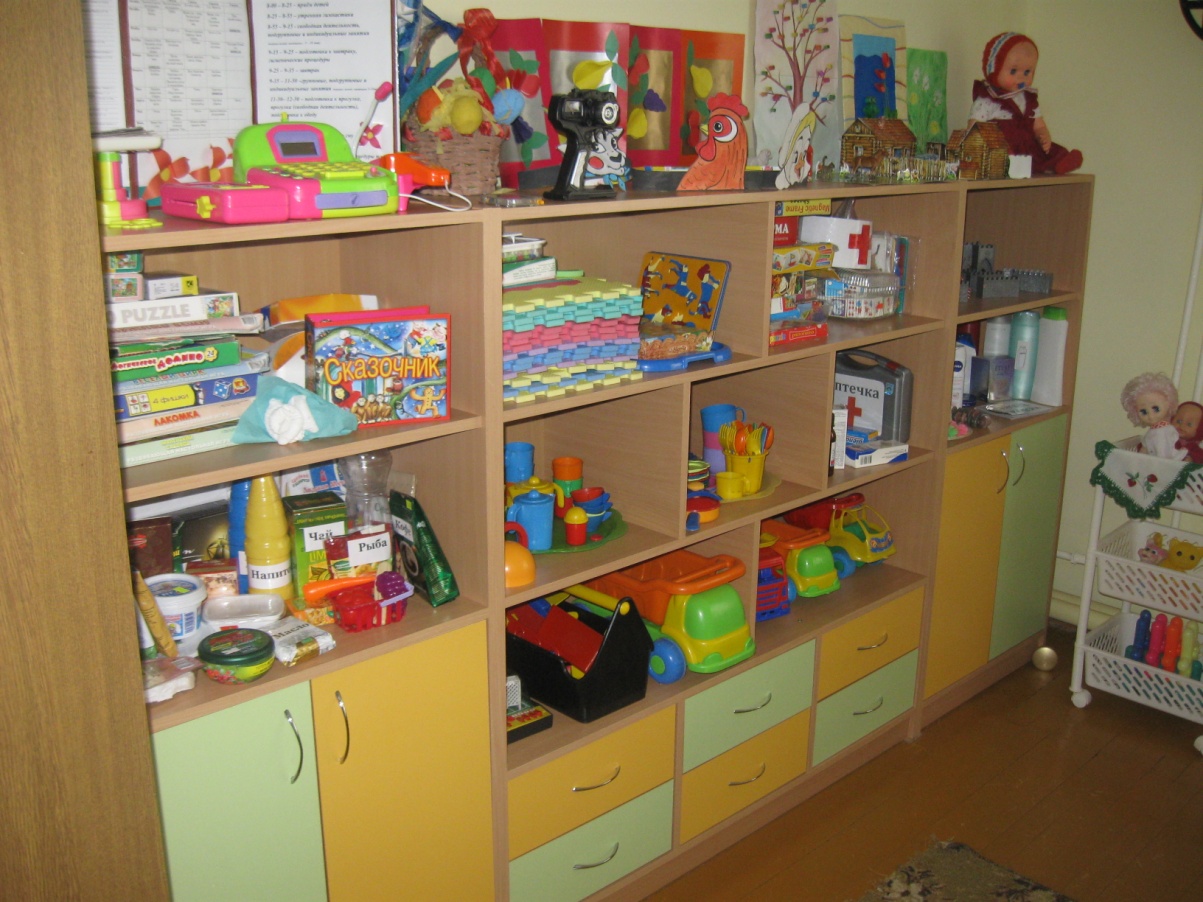 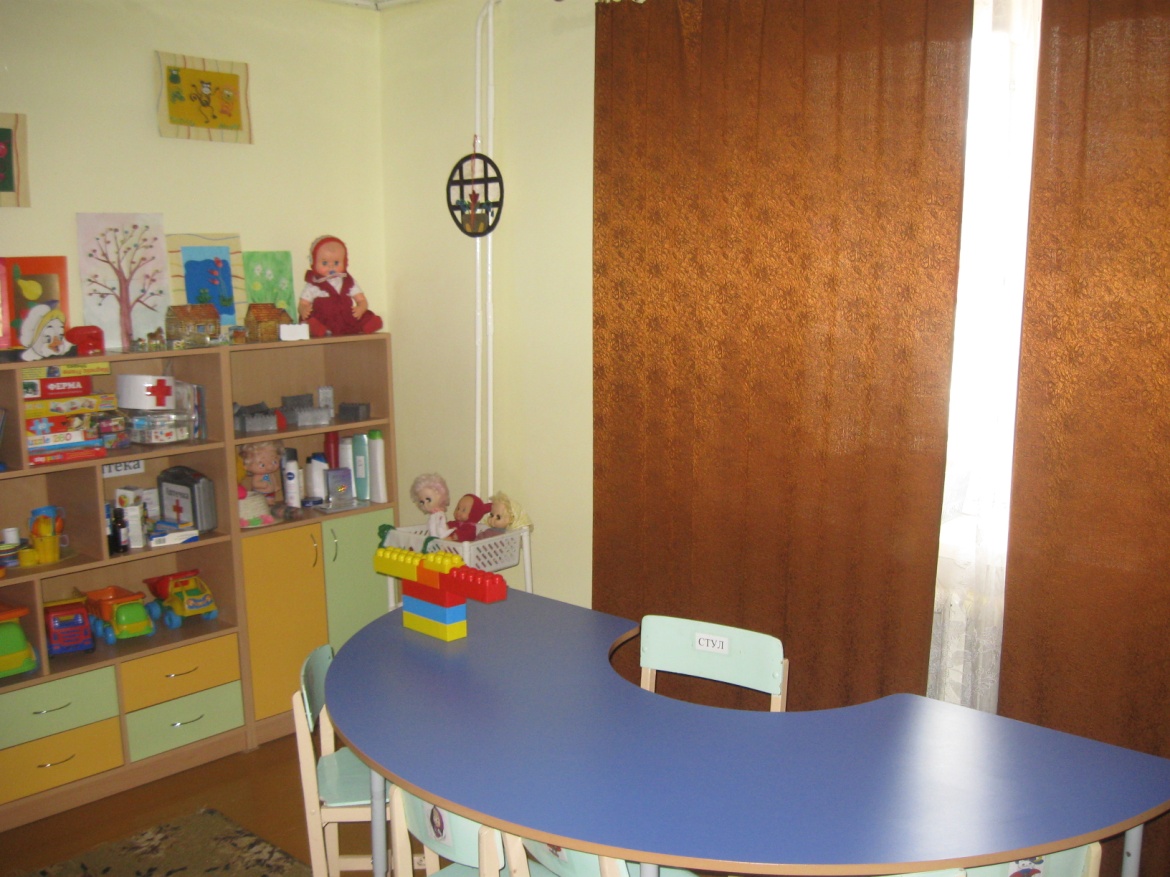